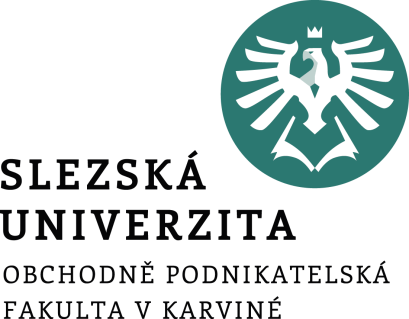 Statistické zpracování dat 11.přednáška
Mgr. Radmila Krkošková, Ph.D.
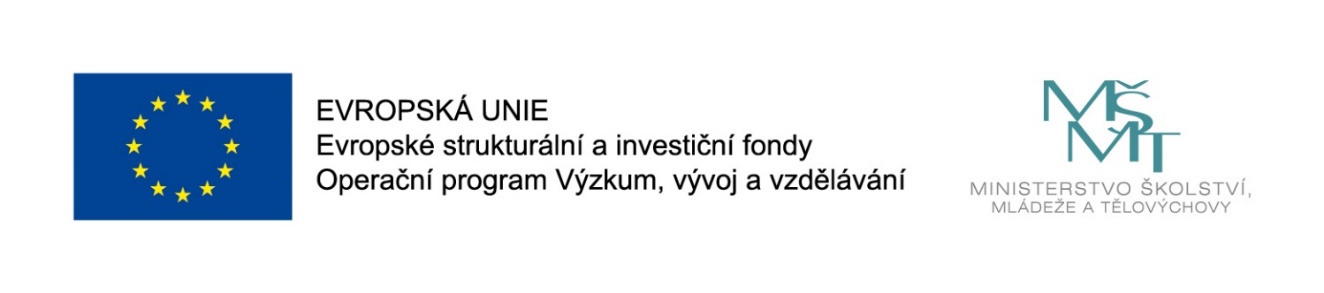 Téma přednášky:
Analýza časových řad (3)
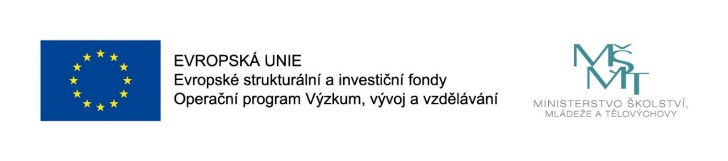 2
Obsah přednášky
Analýza sezónní složky
Modely konstantní sezónnosti

Analýza náhodné složky
Prognózování v ČR
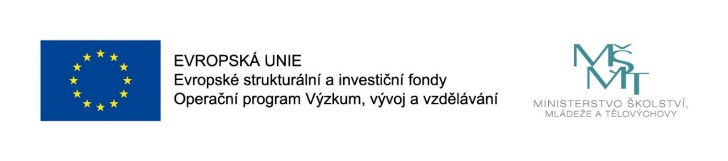 3
Model konstantní sezónnosti
se schodovitým trendem
   s lineárním trendem
   s použitím vícenásobné regrese
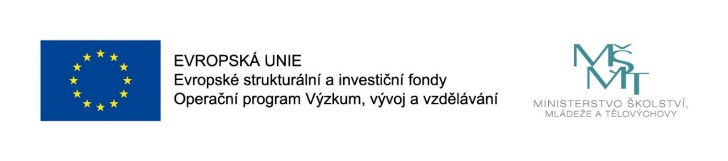 4
Model konstantní sezónnosti se schodovitým trendem
t=1,2,…,r – období (rok) – „roční schody“

j=1,2,…,s – sezóna (měsíc) – „měsíční fluktuace“
konstanta pro sezónu j v letech t = 1,2,...,n

platí:
Model:
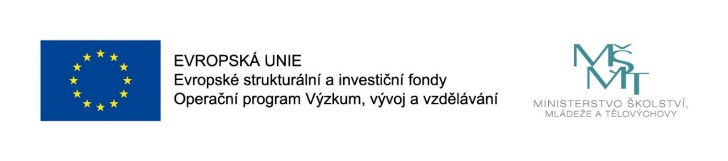 5
Odhad regresních koeficientů
Koeficient  At : „schodovitý” trend

Koeficient Cj : sezónní koeficienty


Platí:
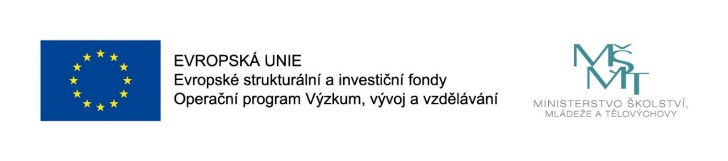 6
Model konstantní sezónnosti s lineárním trendem
t=1,2,…,r – období (rok)
j=1,2,…,s – sezóna (měsíc)
Odhad konstanty Cj pro sezónu j v letech t = 1,2,...,r
Model:
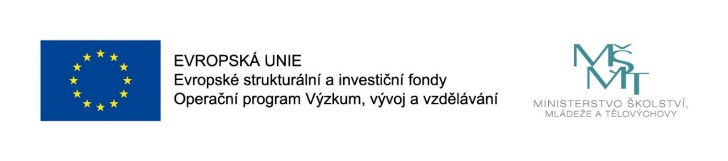 7
Model konstantní sezónnosti - predikce
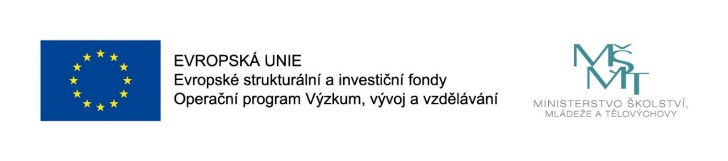 8
Multiplikativní model konstantní sezónnosti s lineárním trendem
kde			

je trendová f-ce
j = 1,2,...,s - počet sezón v jednom období (roku)
 t = 1,2,...,r - počet období (roků)
 odhad koeficientů a, b, c  pomocí MNČ
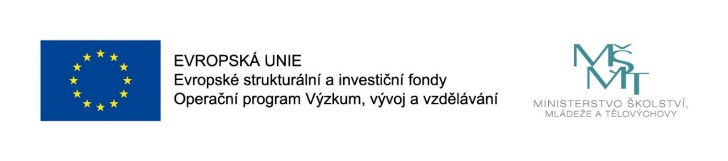 9
Model proporcionální sezónnosti s trendem
Aplikací MNČ obdržíme:
- sezónní index
Model:
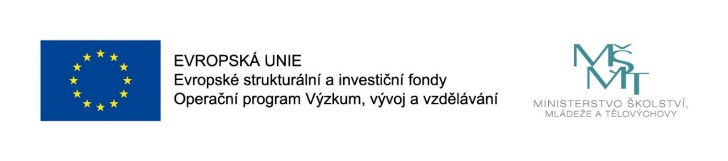 10
Analýza náhodné složky
yt = Tt + Pt  + ut  t = 1,2,…- teoretický aditivní model ČŘ
	 ut    - náhodná složka ČŘ
Yt = Tt´ + Pt´  + et   t = 1,2,…,n - konkrétní model ČŘ
	 et =Yt - Tt´ - Pt´ ,  t = 1,2,…,n  - reziduum
	
	Zdrojem náhodné složky jsou obvykle nepodchycené, drobné, vzájemně nezávislé náhodné vlivy
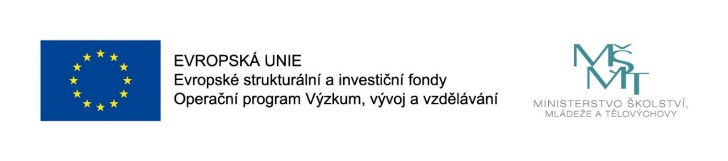 11
Vlastnosti náhodné složky (reziduí)
1. Náhodné složky  ut  v modelu ČŘ mají: 
a) střední hodnotu = 0 , tj. E(ut ) = 0
b) normální rozdělení
c) konstatntní rozptyl 2 (neznámý) 
	tzv. homoskedasticita vers. heteroskedasticita)

	2.  Náhodné složky jsou nekorelované, tj. 
	Cov(ut , ut´) = 0 pro každé t  t´, t,t´ = 1,2,...,n
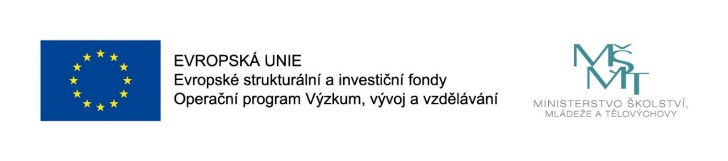 12
Testování vlastností náhodné složky
Ad 1 a) Znaménkový test nulovosti střední hodnoty, parametrický z-test

Ad 1 b) Test normality (např. Chi-kvadrát)

Ad 1 c) Test heteroskedasticity (HS: G-Q -test, Bartletův test)
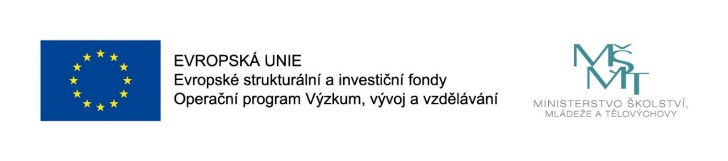 13
Testování vlastností náhodné složky
Ad 2 a) Test nulovosti autokorelace

Ad 2 b) Durbin-Watsonův test autokorelace
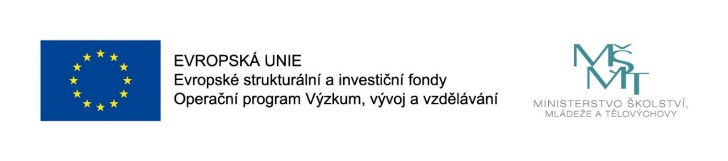 14
Znaménkový test
Při tomto testu vyčíslíme počet případů, kdy rozdíl 

   sousedních reziduí je kladný, jejich počet označíme S. 
   pro střední hodnotu S  platí (H0):
Testové kritérium:
Pro n >12 (přibližně) normované normální rozdělení
T >|K| pak H0 zamítáme, přitom K = u!-α{2
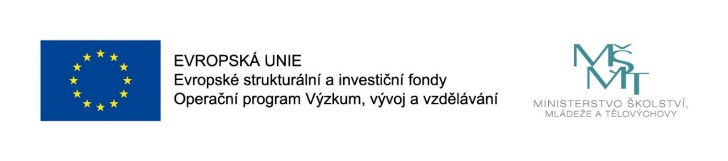 15
Znaménkový test - příklad
Ho:
S = 11, n = 24
Obor přijetí Ho: (-1,96;  1,96)
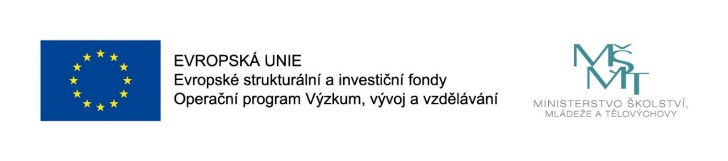 16
Testy H-S
1.	Parkův test H-S:
	Vychází z přidružené regresní rovnice:
								(*)
Rezidua se stanoví z řešení regresního modelu:

Poté se řeší regresní model (*)
Pokud je odhad koeficientu A1 statisticky nevýznamný, tj. nulový, hypotézu o existenci H-S zamítáme
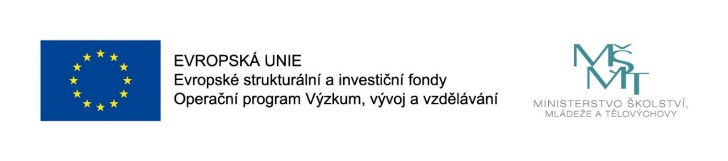 17
Testy H-S
2.	Bartletův test H-S:
Vychází z rozdělení dat podle velikosti proměnné X do   
dvou částí (vzorků): Xi ≤ D a Xi > D.

Testuje  se hypotéza o rovnosti rozptylů v obou
vzorcích (Excel, Analýza dat).

Pokud se hypotéza o rovnosti rozptylu zamítá, potom 
se hypotéza o H-S přijímá (a obráceně).
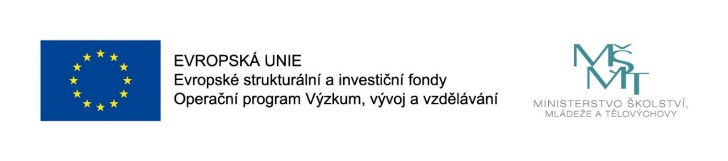 18
Příklad
Trendové funkce:
       	VaVt = b0 + b1t 
	 Ziskt = c0 + c1t + c2t2
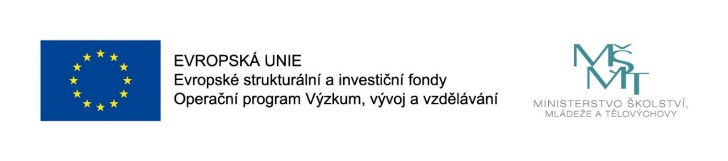 19
Příklad – grafické znázornění
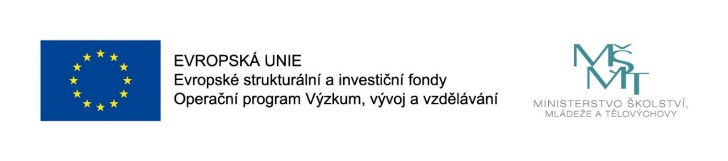 20
Příklad: Testy H-S
Parkův test:
	hypotézu H-S zamítáme na hladině 5% 

2. Bartlettův test:
	hypotézu H-S nezamítáme na hladině 5%
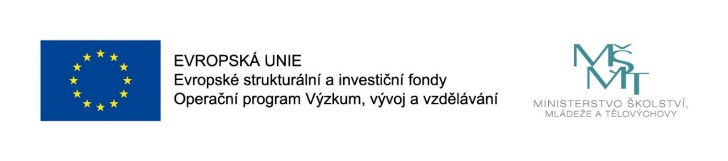 21
Test nulovosti autokorelací reziduí
Autokorelační funkce k:    k = Cor(et ,et-k)
     Má platit:        k = 0 pro k  0
Odhady autokorelační funkce rk:
Test H0: k = 0
Testové kritérium:
Obor přijetí: A = (-u1-/2 , u1-/2)
Má platit: TkA pro k > 0
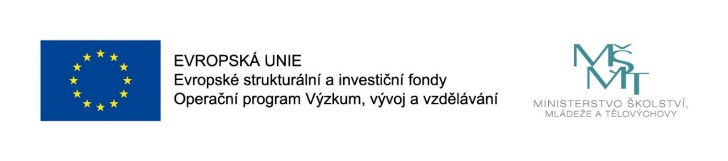 22
Korelace dvou časových řad
2 ČŘ:    X :   x1, x2, x3, x4,…, xn       Y :   y1, y2, y3, y4,…, yn
- kovariance
- korelace (normovaná cxy)
      číslo z intervalu [-1; 1]
  1: shodný vývoj hodnot časových řad
  -1: opačný vývoj hodnot časových řad
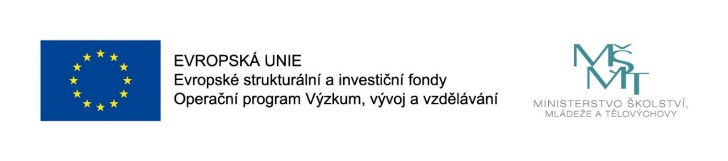 23
Autokorelace časové řady
ČŘ:    X :   x1, x2, x3, x4,…, xn-k       Y : xk, xk+1, xk+2,…, xn 
	 - vzájemný posun o k časových jednotek (k = 1,2,…)
autokorelace k-tého řádu- ACF  	
číslo z intervalu [-1; 1]
  1: k-té sousední hodnoty jsou si blízké
  -1: k-té sousední hodnoty jsou si opačné
   0: k-té sousední hodnoty jsou nezávislé
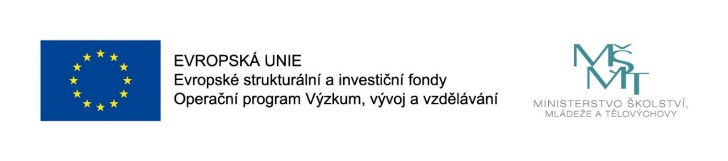 24
Příklad: test nulovosti autokorelací reziduí
et	     et-1	 et-2         et-3         et-4        et-5        et-6
Autokorelační funkce k:  k = Cor(et ,et-k)

Má platit (Ho): k = 0 pro k  0

Odhady ACF rk a výpočet Tk:
Obor přijetí Ho: (-1,96;1,96)
 Ho přijímáme !
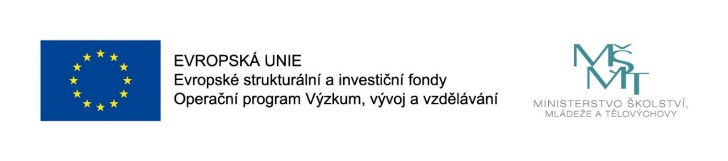 25
Prognózování v časových řadách
Zkonstruovat prognózu znamená provést v časovém
okamžiku t (obvykle současný okamžik)  odhad y  
neznámé veličiny časové řady v čase t + h, 
kde h  je zadaný horizont prognózy (předpovědi, 
extrapolace,…).
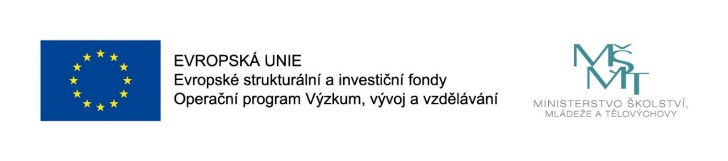 26
Tvorba bodové prognózy
Model:     
		y(t) = T(t) + S(t) + u(t) 

Prognóza na h časových jednotek:
		y(t+h) = T(t+h) + S(t+h) 

T - analytická trendová funkce
S - sezónní funkce (podle typu modelu)
u(t+h) = 0 - náhodná složka E(u) = 0 (bílý šum !!!)
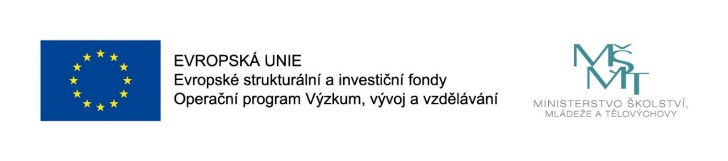 27
Prognózování pomocí lineární regresní funkce
Bodový odhad předpovědi Yth získáme dosazením časového horizontu th:

	Yth =  b0 + b1th 

Intervalový odhad předpovědi:
	
[Yth – t1-/2(n-2)          ,Yth + t1-/2(n-2)            ]

kde 


sR – směrodatná chyba odhadu, n – počet dat
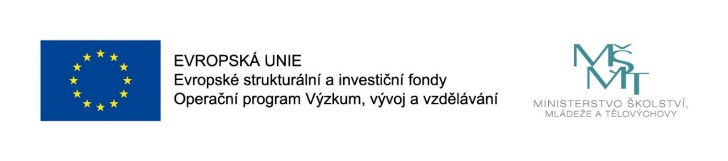 28
Aditivní model konstantní sezónnosti
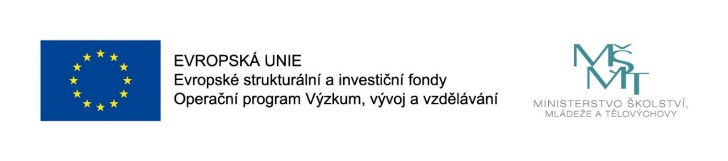 29
Příklad – konstantní sezónnost s lineárním trendem
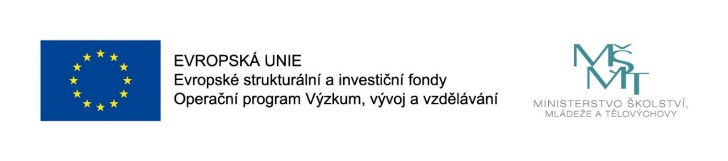 30
Intervalové prognózy
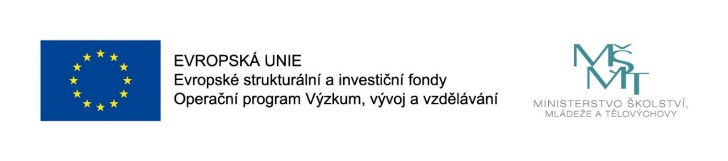 31
Závěr přednášky
Děkuji Vám za pozornost!!!
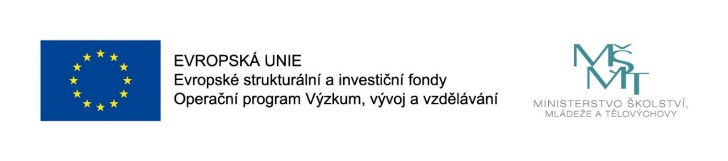 32